Reporting on Field Practicum/Placement Assessment Instrument (FPPAI) in an instant: competencies, behaviors, dimensions.
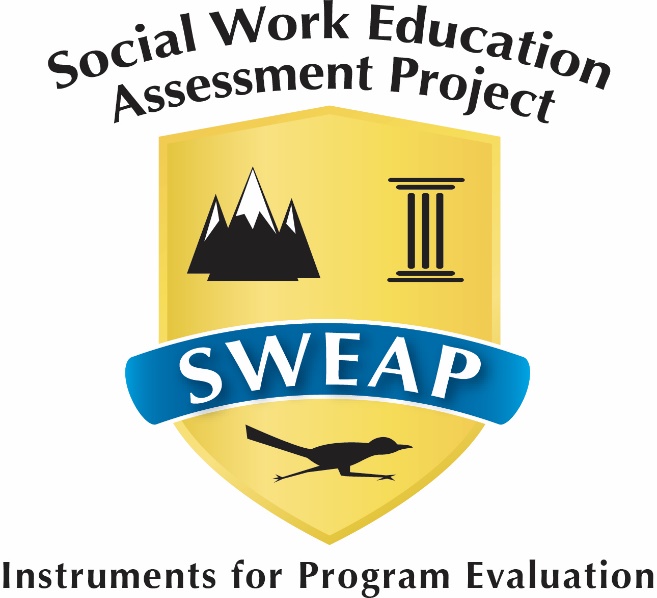 BPD 2018
Atlanta, GA
www.SWEAPINSTRUMENTS.ORG
[Speaker Notes: Tobi]
What is SWEAP?
SWEAP is committed to providing the highest quality assessment instruments 

SWEAP instruments are designed to be responsive to the 2015 EPAS of the Council on Social Work Education (CSWE)

However, each social work program is individually responsible for appropriately reporting and interpreting data provided through SWEAP instruments to CSWE.
[Speaker Notes: Tobi]
What is SWEAP?Social Work Education Assessment Project
Non-Profit
Volunteer
Service to Profession
Based out of Metropolitan State University of Denver

RESULT: 
6 (copyrighted) instruments in support of program assessment and curriculum development.
[Speaker Notes: Tobi]
The SWEAP Team
Tobi DeLong-HamiltonBrandeman University
doctdh@gmail.com 
Dorothy Farrell
Brandeman University
farrel.dorothy@gmail.com

Brian ChristensonCapella Universitybrian.christenson@capella.edu

Ruth Gerritsen-McKaneUniversity of Utahruth.gerritsen-mckane@socwk.utah.edu

Dana Sullivan
Western Kentucky University
Dana.sullivan@wku.edu
Kathryn Krase
Long Island University, Brooklyn
kathryn.krase@liu.edu

Dan Freedman
University of South Carolina
Daniel.freedman@sc.edu

Kristin Danhoff
Metropolitan State University of Denver
kdanhoff@msudenver.edu

Tameca Harris-Jackson
University of Central Florida
Tameca.harris-jackson@ucf.edu

Phil Ng
Our Technical Guru!
Phillip_Ng@URMC.Rochester.edu
[Speaker Notes: Tobi]
The 2015 Field Practicum/Placement Assessment Instrument
(FPPAI)
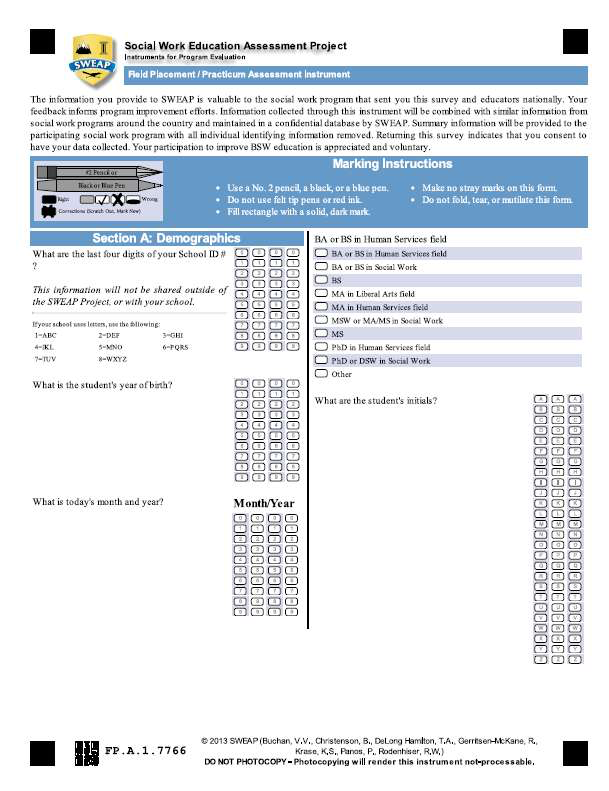 [Speaker Notes: Kathryn]
Overview
This session reports on the development of the 2015 Field Practicum/Placement Assessment Instrument (FPPAI), a standardized measure of student outcomes related to the 2015 EPAS.

Learning Objective 1*	Participants will able to describe the benefits of using a standardized field instrument that is aligned with the 2015 EPAS standards.

Learning Objective 2*	Participants will be able to describe how the FPPAI is a comprehensive instrument that is responsive to all necessary components of EPAS standards: competencies, behaviors, and dimensions.

Learning Objective 3*	Participants will be able to articulate the benefits of using online-standardized instruments in program assessment related to field education.
[Speaker Notes: Kathryn]
Outcomes Being Examined Should Relate to All CSWE Competencies
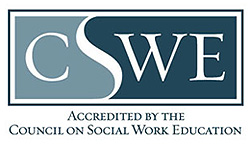 Accreditation (or reaffirmation) is a “high stakes” activity where all programs are likely to be required to demonstrate equivalency.
[Speaker Notes: Kathryn]
SWEAP Can Cover 2015 CSWE EPAS Assessment
CSWE EPAS 2015 requires programs to assess multiple dimensions of each of the nine (9) Social Work Competencies. 
SWEAP Field Practicum/Placement Assessment Instrument (FPPAI) & Foundation Curriculum Assessment Instrument (FCAI), in combination, cover requisite multi-dimensional measures of each of competency.  
Four (4) Dimensions: 
Knowledge (FCAI)
Values (FPPAI)
Skills (FPPAI), and, 
Cognitive & affective processes (FPPAI).
[Speaker Notes: Kathryn]
FPPAI
Responds to need for a standardized assessment instrument
measures student achievement of competencies, behaviors, dimensions

Multiple dimensional measures per competency:
Values, Skills, and/or Cognitive & Affective Processes

Provides:
Individual student outcomes reports,  and 
Aggregated outcomes reports
Using program defined benchmarks.
Compared to other programs nationally -  also, similar programs by size, type, and region.
[Speaker Notes: Kristin]
Updated 2015 FPPAI
Items deconstruct competencies
ie: Micro, Macro, & Mezzo levels. 
50 Likert Scale items linked to the EPAS 2015 
Competency level
Behavior level
Multiple dimensions linked to the EPAS 2015.
Qualitative feedback available for each competency.
Available online and in print format (until July 2018) 
Final field assessment and mid/post-test design. 
BSW 
MSW Foundation Year
MSW Advanced Practice (customization available)
[Speaker Notes: Kristin]
Multi-Dimensional Assessment
“EPAS recognizes a holistic view of competence; that is, the demonstration of competence is informed by knowledge, values, skills, and cognitive and affective processes that include the social worker’s critical thinking, affective reactions, and exercise of judgment in regard to unique practice situations” 

To insure multi-dimensional assessment of each Social Work Competency, SWEAP developed operational definitions for values, skills, and, cognitive and affective processes dimensions.
[Speaker Notes: Kristin]
SWEAP Operationalization:Value, Skills, and, Cognitive & Affective Processes
Values: The field instructor is able to observe the intern’s adherence to (ability to follow) social work core values (Service, social justice, the dignity and worth of the person, the importance of human relationships, integrity, competence, human rights, and scientific inquiry), as defined by CSWE. It is worth noting that this definition does not imply that the student imbues (internalizes) these values; rather, that the student demonstrates the ability to practice according to these professional values.   

Skills: The field instructor is able to observe the student’s ability to execute professional behaviors in the field that demonstrate the integration and application of what they have learned through their social work education. 

Cognitive and Affective Processes:  The field instructor is able to observe the student’s ability to engage in critical thinking and utilize affective reactions to exercise appropriate judgment when working with or on behalf of the client/client system, peers, colleagues, and/or the community.
[Speaker Notes: Kristin]
[Speaker Notes: Dana]
Model Learning Plan
Complete Model Learning Plan available for $49.99 on Sweapinstruments.org
[Speaker Notes: DAna]
Deconstruction of competencies for evaluation
From learning plan to evaluation
Increases the reliability and validity

COMPETENCY ONE: 
Demonstrate Ethical and Professional Behavior
Intern demonstrates professional demeanor in behavior
Intern demonstrates professional demeanor in appearance
Intern demonstrates professional demeanor in oral communication
Etc…
[Speaker Notes: Dana
Aggregate at comp level and behavior level for a score]
FPPAI Reports
Individual Student Report
Can be printed out for student and field instructor to retain copies.
Can be saved as pdf for electronic records.

Aggregated Report 
Includes scores for individual behaviors/items under each competency, 
Full scale score for each competency, and 
Scores at the competency level that reflect at least one dimension (values, skills, and/or cognitive and affective processes) for each competency
[Speaker Notes: Dana]
Two formats: Reporting in an instant!
Paper
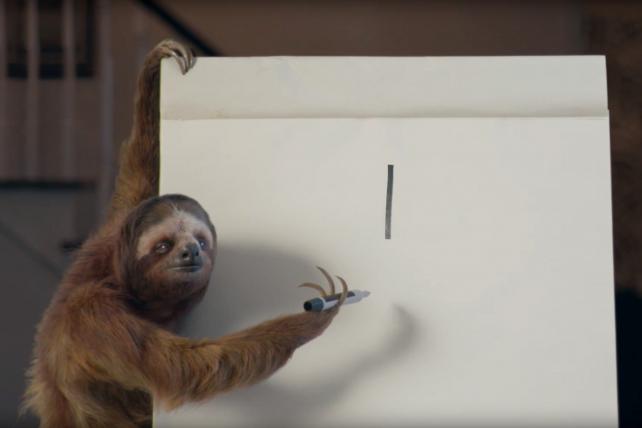 Online
[Speaker Notes: Dan]
FFPAIOverview
Instrument
Reports
[Speaker Notes: dan]
New FPPAI Scale (2015)
5 point Likert scale
Description and Definition provided
Used for each deconstructed competency
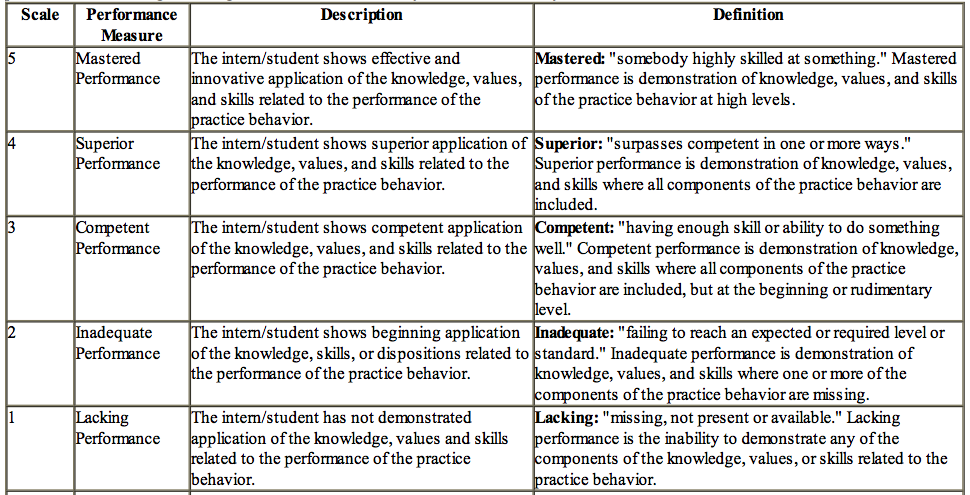 [Speaker Notes: Dan]
FPPAI Question Example (online)
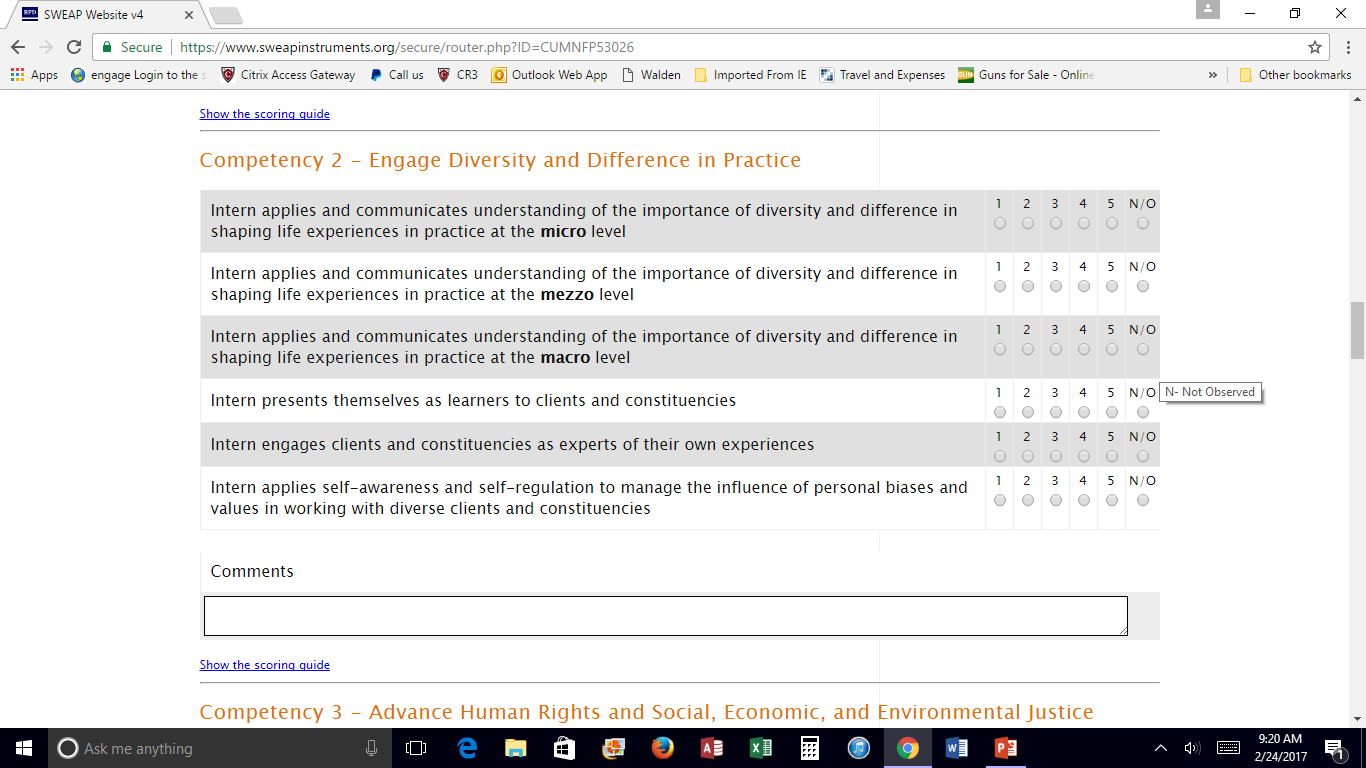 [Speaker Notes: Dan]
FPPAI Sample Report
Competency Level
Dimension Level
[Speaker Notes: Dan]
FPPAI Sample Report
Individual Level
Example report
LINK TO VIDEO
[Speaker Notes: Dan]
MSW Advanced Practice Instrument Customization
SWEAP can customize online instruments. 
Customized FPPAIs, including Specialized Practice Competencies for graduate programs, piloted with four (4) different programs with great success!
First Customization
A base customization fee of $250 includes a first run of up to 50 instruments.
After initial run, you just pay the regular per instrument fee.
Customization Overview
If interested free consulting is available, provided by the SWEAP FPPAI team.
[Speaker Notes: Tameca]
FFPAI at a glance
177 programs using the 2015 EPAS aligned FPPAI instruments
National comparisons found under public forms in account (optional to report) 
For 2015 EPAS comparisons – ask for updated report
7085 returns

In April 2017, announced:
Based on expert feedback, and meetings with key stakeholders, the SWEAP team has removed the N/O (Not Observed) category from the SWEAP Field Placement/Practicum Assessment Instrument (FPPAI).

Continual updates and responsiveness provided for online FFPAI
Online FAQs, consultations
[Speaker Notes: Tameca]
Questions?
[Speaker Notes: The Team]